TRƯỜNG TIỂU HỌC PHÚC LỢI
Tiếng Việt
ÔN TẬP CUỐI HỌC KÌ II 
               (Tiết 4)
Đọc truyện sau:
                                         Có một lần
      Có một lần, trong giờ tập đọc, tôi nhét tờ giấy thấm vào mồm. Thế là má sưng phồng lên. Tôi nhăn nhó mặt mũi, rồi khẽ rên: “Ôi, răng đau quá!” Tôi cố tình làm thế để khỏi phải đọc bài. Cô giáo và các bạn, ai cũng thương tôi và lo lắng. Cô giáo nói:
      - Răng em đau, phải không? Em về nhà đi!
Nhưng tôi không muốn về nhà. Ngồi trong lớp, tôi lấy lưỡi đẩy đi đẩy lại cục giấy thấm trong mồm, thích thú với trò nghịch ngợm của mình.
Bỗng một cậu bạn hét ầm lên:
      - Nhìn kìa! Bộng răng sưng của bạn ấy chuyển sang má khác rồi!
Chuyện xảy ra đã lâu. Thực tình, tôi chẳng muốn kể vì thấy ngượng quá. Nhưng dù sao cũng phải nói ra để không bao giờ mắc lỗi như vậy nữa 
                                                                                      Theo GÔ-LI-AN-KIN
Câu 2: Tìm trong bài đọc trên:
   - Một câu hỏi.                            - Một câu cảm.
   - Một câu kể.                             - Một câu khiến.
+ C©u hái: Răng em đau, ph¶i kh«ng?
+  C©u kÓ: c¸c c©u cßn l¹i.
+ C©u c¶m:  ¤i, răng ®au qu¸!
      Bé răng sưng cña b¹n Êy chuyÓn sang m¸ kh¸c råi!
+  C©u khiÕn: Em vÒ nhµ ®i!  
                      Nhìn kìa!
Câu 3: Bài đọc có trạng ngữ nào chỉ thời gian, nơi chốn?
+   Cã mét lÇn, trong giê tËp ®äc, t«i nhÐt tê giÊy thÊm vµo måm.
                       TN thêi gian   khi nào...?
+ Ngåi trong líp, t«i lÊy l­ì ®Èy ®i, ®Èy l¹i côc giÊy thÊm trong måm ...
                      TN n¬i chèn   ở đâu....?
Chuyện xảy ra đã lâu.
                          TN thời gian
Thực tình tôi chẳng muốn kể vì thấy ngượng quá.
                                                        TN nguyên nhân
Tôi cố tình làm thế để khỏi phải đọc bài.
                                         TN mục đích
Nhưng dù sao cũng phải nói ra để không bao giờ mắc lỗi như vậy nữa.                                                                                         TN mục đích
Chúc các em học tốt!
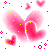 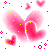 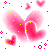 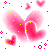 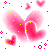 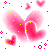 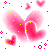 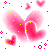 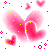 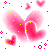